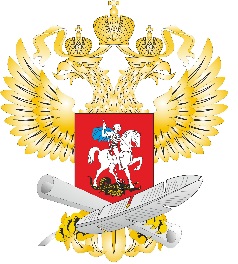 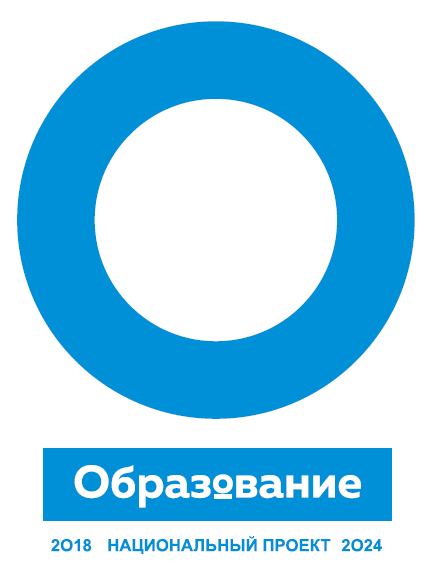 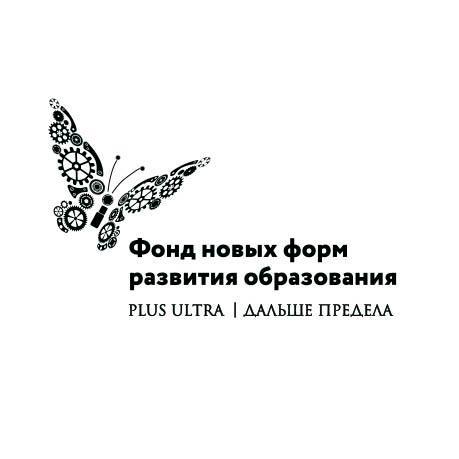 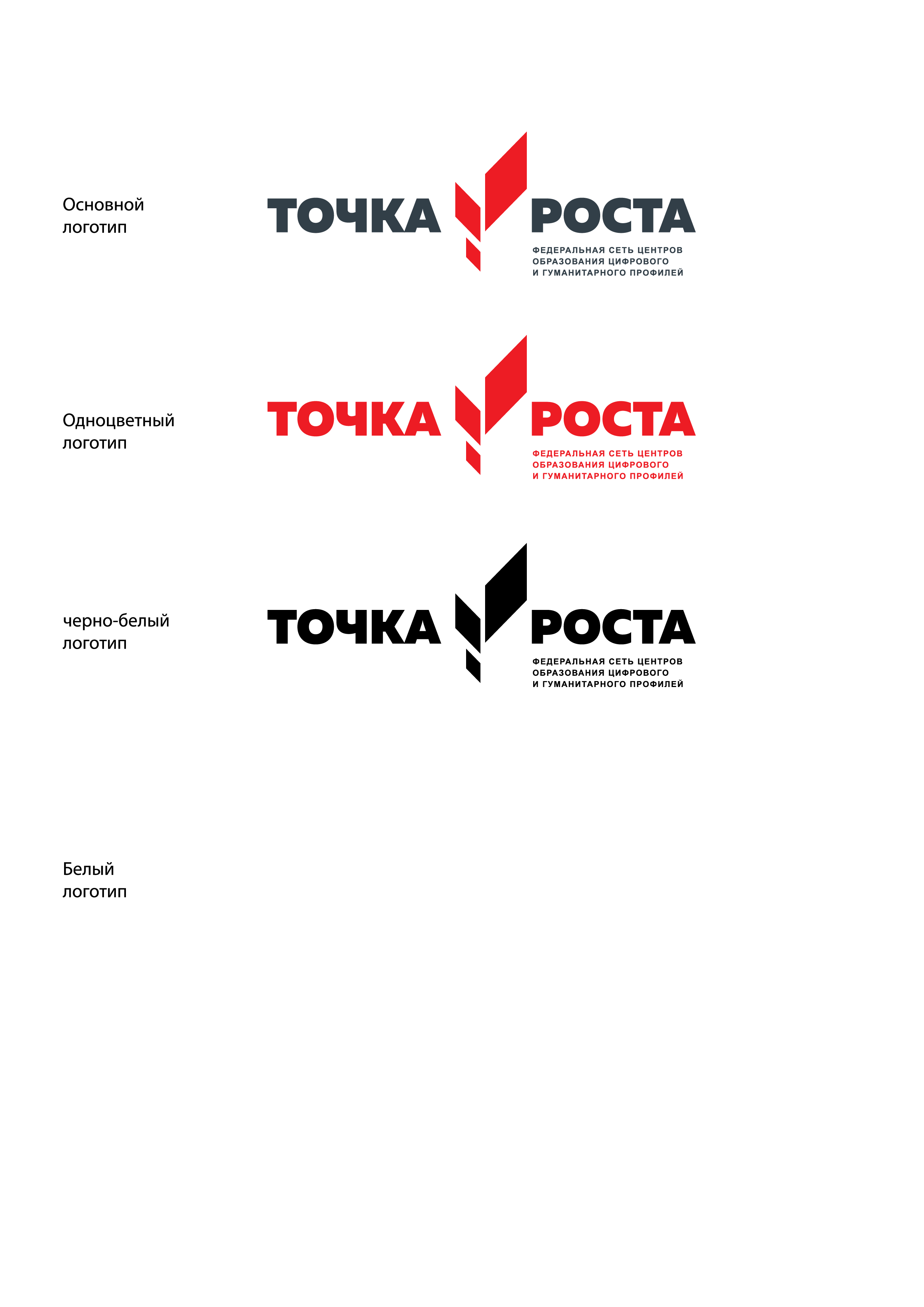 О создании федеральной сети Центров образования цифрового и гуманитарного профилей «Точка роста»
Федеральный проект  «Современная школа» национального проекта «Образование
мероприятие: 
«Обновление материально-технической базы для формирования у обучающихся современных технологических и гуманитарных навыков»
2
Цель федерального проекта «Современная школа»
Вхождение РФ к 2024 году в ТОП10 стран мира по качеству общего образования, воспитания гармонично развитой и социально ответственной личности, посредством обновления содержания, технологий и методов обучения
3
Распоряжение Министерства просвещения РФ №P-23от 1 марта 2019 года
«Об утверждении методических рекомендаций по созданию мест для реализации основных и дополнительных общеобразовательных программ цифрового, естественнонаучного, технического и гуманитарного профилей в образовательных организациях, расположенных в сельской местности и малых городах, и дистанционных программ обучения определенных категорий обучающихся, в том числе на базе сетевого взаимодействия»

Распоряжение Министерства просвещения РФ №P-46 от 15 апреля 2019 года
 «О внесении изменений в распоряжение Министерства просвещения РФ №Р-23 от 1 марта 2019 года ( уточнены примерные технические характеристики примерного перечня оборудования и средств обучения для оснащения Центров «Точка роста»
4
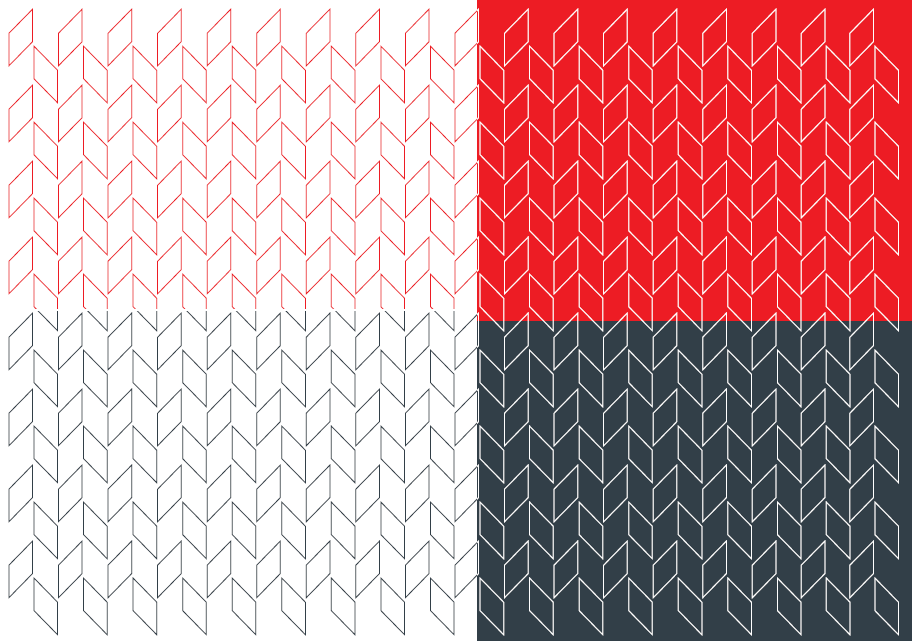 Фирменный стиль
Символика проекта и правила ее использования в различных задачах по оформлению печатной, цифровой, сувенирной и прочей продукции описаны в кратком руководстве по фирменному стилю.
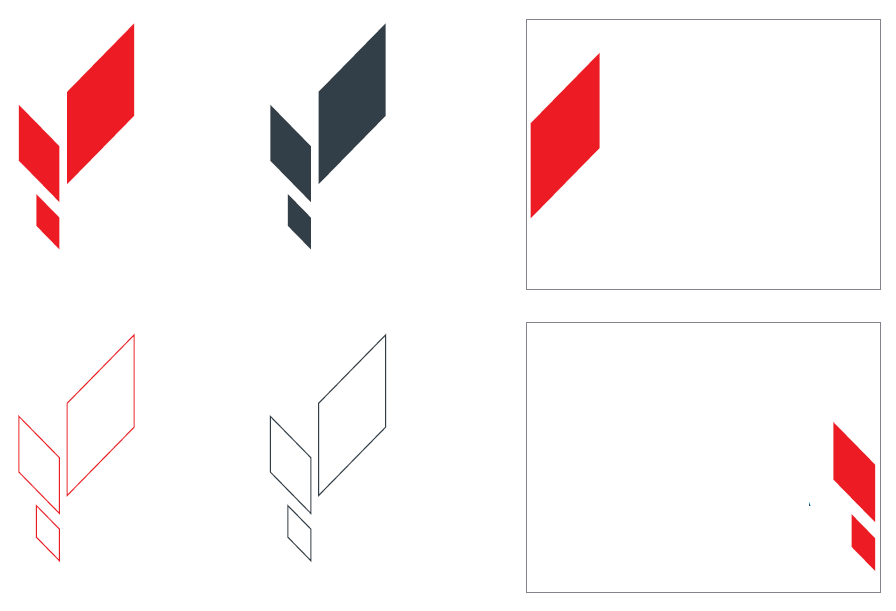 Варианты вывесок
Декоративные элементы
Основной логотип и вспомогательные версии
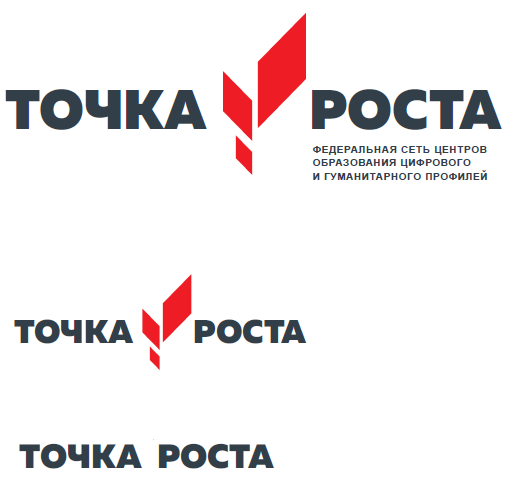 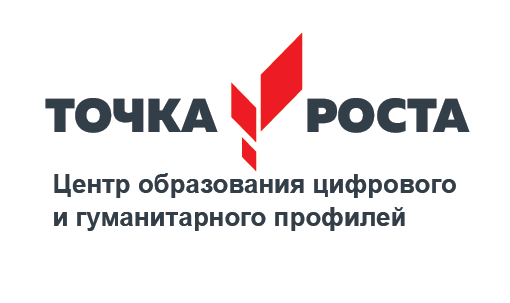 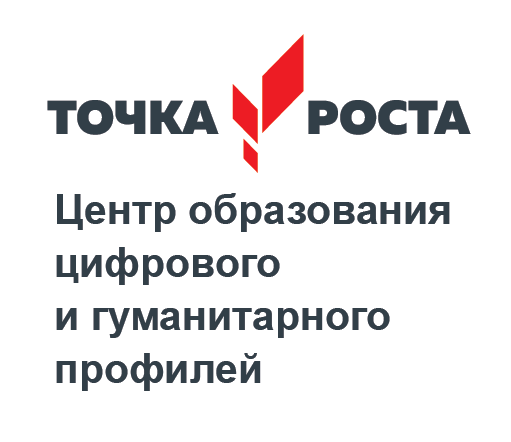 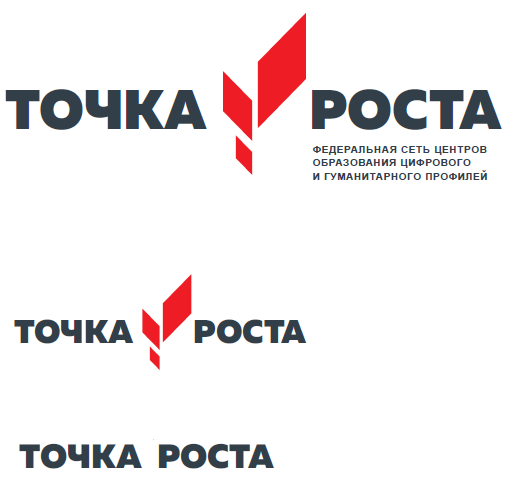 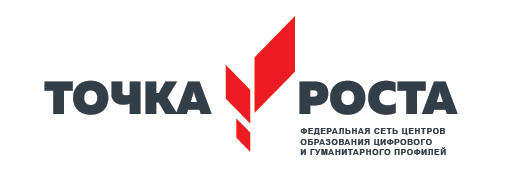 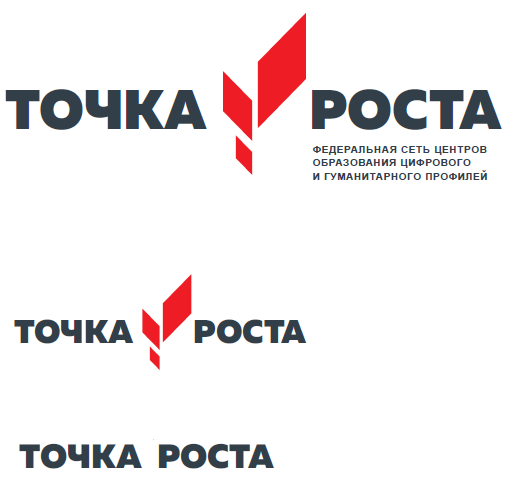 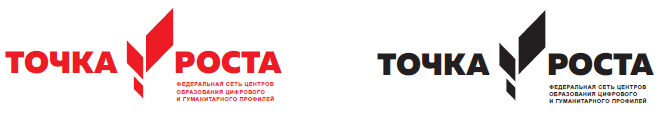 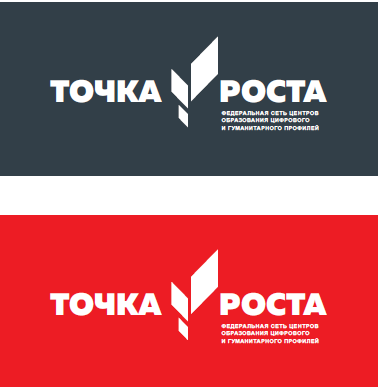 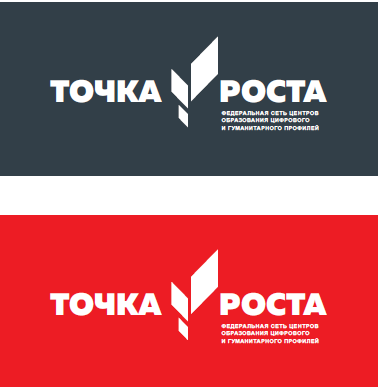 5
Определение
Центры «Точка роста» создаются как структурные подразделения общеобразовательных организаций, расположенных в сельской местности  и в малых городах без образования юридического лица ( локальный акт ОО, типовое положение)
Совокупность образовательных организаций, на базе которых в будут созданы Центры, составит федеральную сеть Центров образования цифрового и гуманитарного профилей  «Точка роста»
6
Задачи Центров «Точка роста»
СОЗДАНИЕ УСЛОВИЙ ДЛЯ ВНЕДРЕНИЯ на уровнях начального общего, основного общего и ( или) среднего общего образования новых методов обучения и воспитания, образовательных технологий, обеспечивающих освоение обучающимися основных и дополнительных общеобразовательных программ цифрового, естественнонаучного, технического и гуманитарного профилей;
ОБНОВЛЕНИЕ СОДЕРЖАНИЯ И СОВЕРШЕНСТВОВАНИЕ МЕТОДОВ обучения предметов «Технология», «Информатика», «Основы безопасности жизнедеятельности»
ИСПОЛЬЗОВАНИЕ ИНФРАСТРУКТУРЫ ВО ВНЕУРОЧНОЕ ВРЕМЯ как общественного пространства для развития общекультурных компетенций и цифровой грамотности населения, шахматного образования, проектной деятельности, творческой, социальной самореализации детей, педагогов, родительской общественности
7
Образовательные направления
Основные общеобразовательные программы:
«Технология», «Информатика», «Основы безопасности жизнедеятельности»

Разноуровневые дополнительные общеобразовательные программы цифрового, естественнонаучного, технического и гуманитарного профилей:
проектная деятельность
научно-техническое творчество
шахматное образование
IT-технологии
медиатворчество
социокультурные мероприятия
информационная, экологическая, социальная, дорожно-транспортная безопасность
8
Требования к кадровому составу и штатной численности
Руководитель
Педагог дополнительного образования
Педагог по шахматам
Педагог-организатор
Педагог по предмету «Физкультура и ОБЖ»
Педагог по предмету «Технология»
Педагог по предмету «Информатика»
Не менее 4-х единиц, допускается совмещение не более двух должностей
9
Требование к инфраструктуре Центра «Точка роста»
Центр должен быть размещен не менее чем в двух помещениях и включать следующие функциональные зоны:
Кабинеты формирования цифровых и гуманитарных компетенций (классы «Информатики», «Технологии» и «ОБЖ»)
Помещение для проектной деятельности – открытое пространство, выполняющее роль центра общественной жизни школы, включающее шахматную гостиную, мадиазону/медиатеку
10
Дорожная карта
Лицензирование образовательной деятельности Центров

Открытие Центров
Согласование объема финансового обеспечения на функционирование Центров 
----------
Субъект РФ, Фед. оператор
Согласование перечня образовательных организаций, в которых будет обновлена материально-техническая база
------------
Субъект РФ, Фед. оператор
Закупка, доставка и наладка оборудования
----------
Субъект РФ
Согласование типового дизайн-проекта Центра 

Согласование типового проекта зонирования Центра
------------
Субъект РФ, Фед. оператор
20.09
март
апр
май
июнь
июль
авг
сент
Утверждение типового медиаплана Центра
------------
Субъект РФ
Согласование типового перечня оборудования Центра 
------------
Субъект РФ, Фед. оператор
Повышение квалификации сотрудников Центров и педагогов, в т. ч. по новым технологиям преподавания предметной области «Технология»
------------
Субъект РФ
Организация набора детей, обучающихся по программам Центров, в том числе в сетевом режиме
------------
Субъект РФ
11
Задачи для региональных проектных офисов на август:
1. Провести  мониторинг приведения площадок образовательных организаций в соответствие с утвержденным дизайн-макетом и фирменным стилем «Точка роста», доставки, установки и наладки учебного оборудования – срок 30.08.2019 
(фото: фасад здания, наружной вывески, кабинета цифровых и гуманитарных компетенций, помещения проектной деятельности (шахматной гостиной, медиазоны), декаративных элементов и размещенных логотипов) 
2. Организовать информационное сопровождение ремонтных и подготовительных работ к открытию Центров, в том числе образовательных сессий для учителей технологии
3. Представить отчет об исполнении медиаплана по информационному сопровождению создания Центров 
(ссылки на печатные издания, интернет-публикации и видеосюжеты на телевизионных каналах) - срок до 30.08.2019
12
Образовательные сессии для педагогов Центров
Soft Skills
Hard Skills
Содержание:
ТРИЗ
Навыки презентации проекта
Обучение гибким компетенциям:
Командная работа
Креативное и критическое мышление
Типовые планы и техники проведения занятий
Обучение предметным навыкам:
Программирование 
3D-моделирование и 3D-печать
Разработка виртуальной реальности
Управления коптером
Сроки:
15.04. – 30.06. 2019
01.07. – 23.08.2019
очное обучение
в технопарках «Кванториум»
2587 – учителей технологии
дистанционный
итоговое тестирование
10 996 человек
Формат:
13
Образовательные программы по уроку технологии
Календарный план в рамках существующей нагрузки
Кейс-метод построения программы
Программы рассчитаны на проведение на оборудовании Центров «Точка роста»
Набор компетенций необходимый для выполнения группового проекта в течении 9-го класса
Интеграция с программами по информатике
14
Образовательные программы по уроку технологии
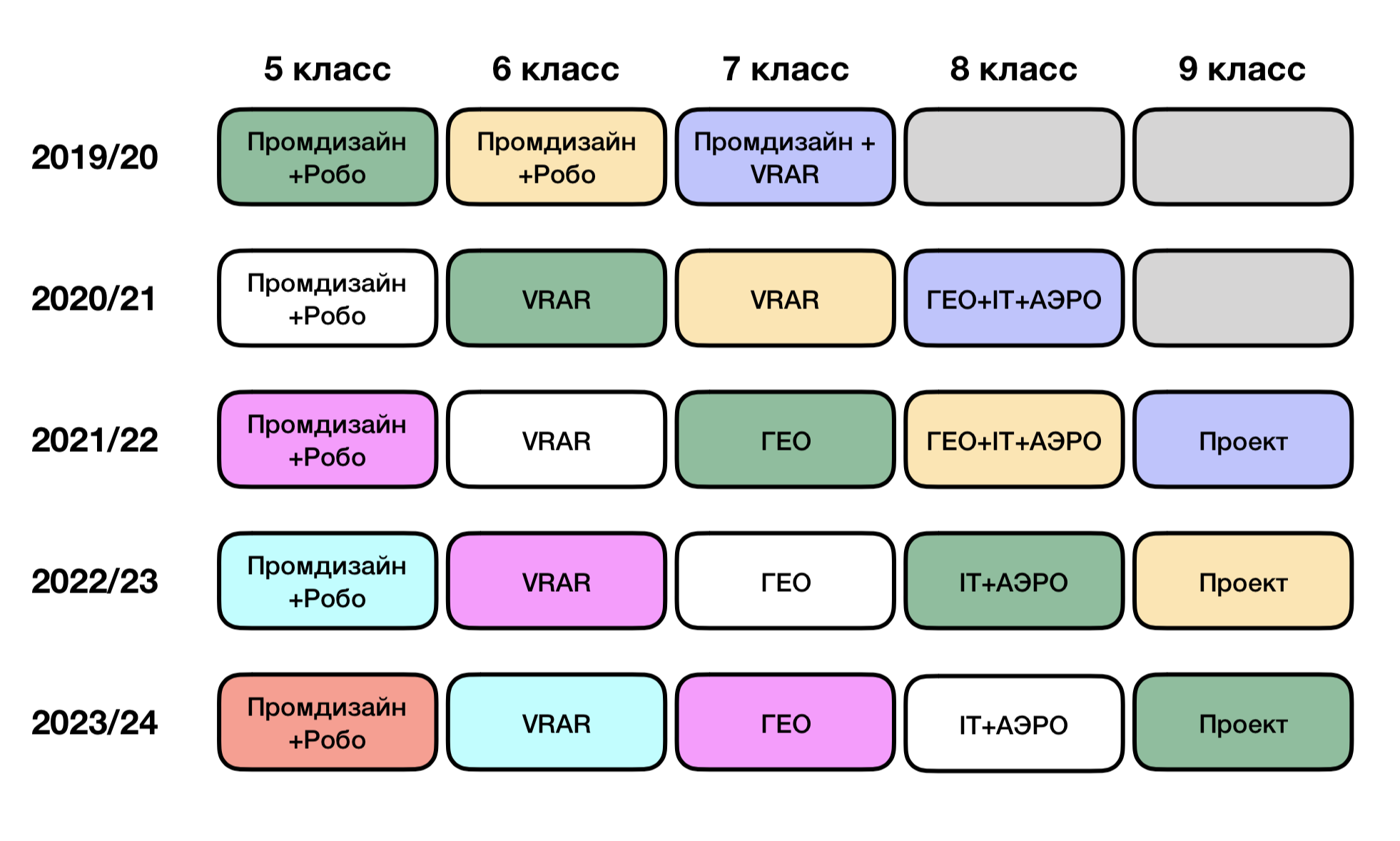 15
Образовательные программы по уроку технологии
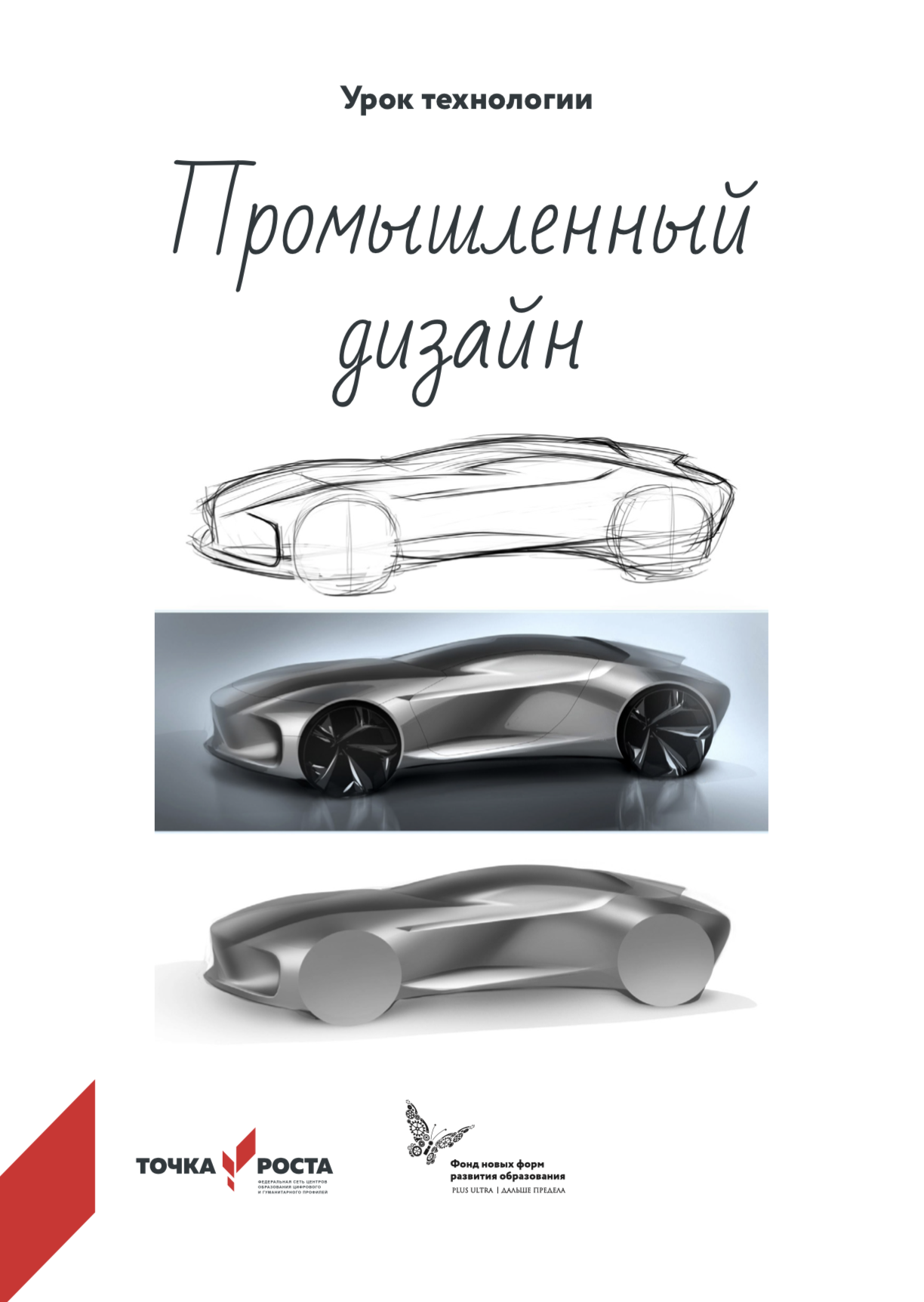 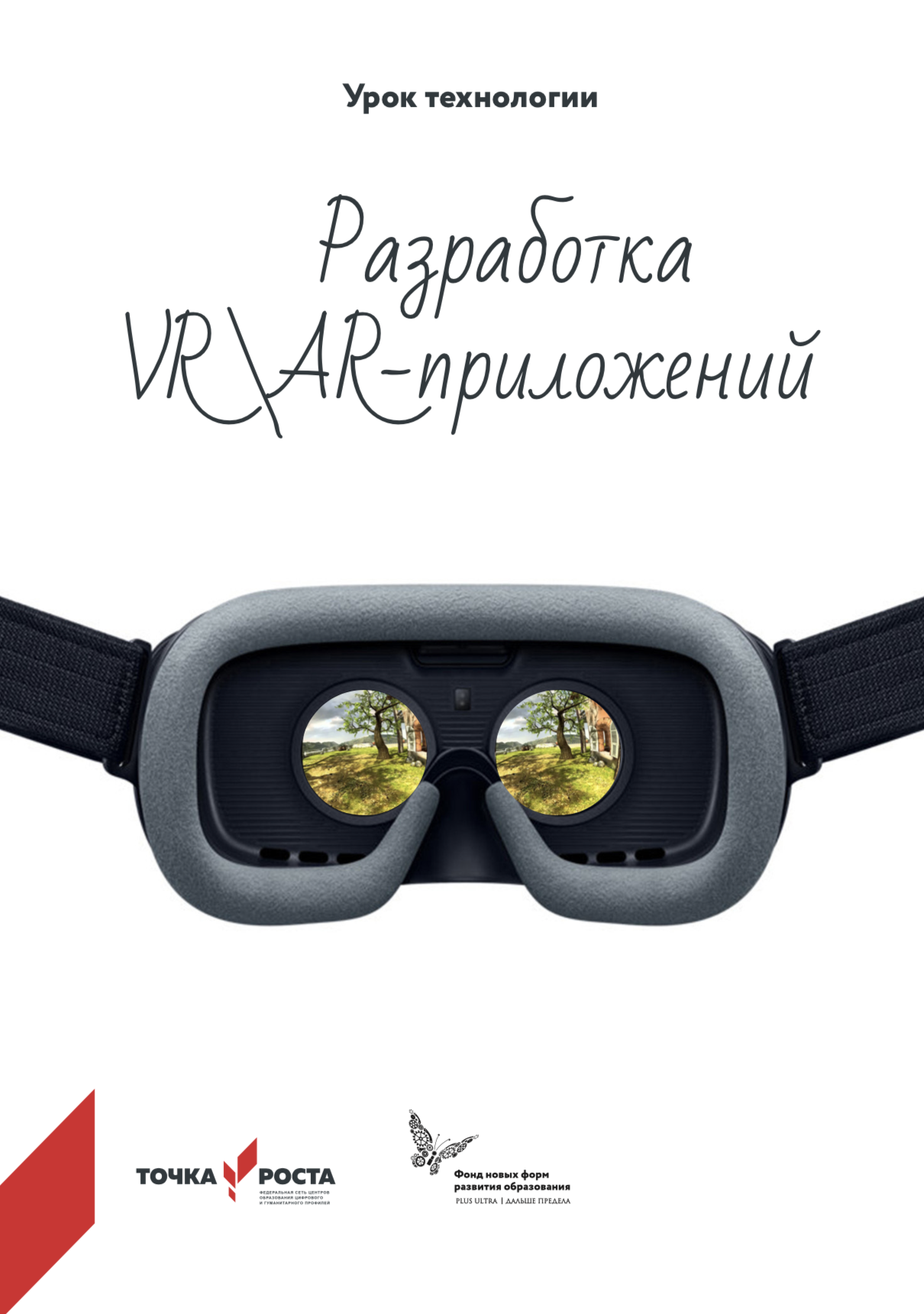 5 кейсов
Дизайн-анализ
Формообразование
Дизайн-исследование
Трехмерная графика
2 кейса
Разработка приложений VR/AR
Сборка VR очков
Графические интерфейсы UI/UX
Программирование
16
Образовательные программы по уроку технологии
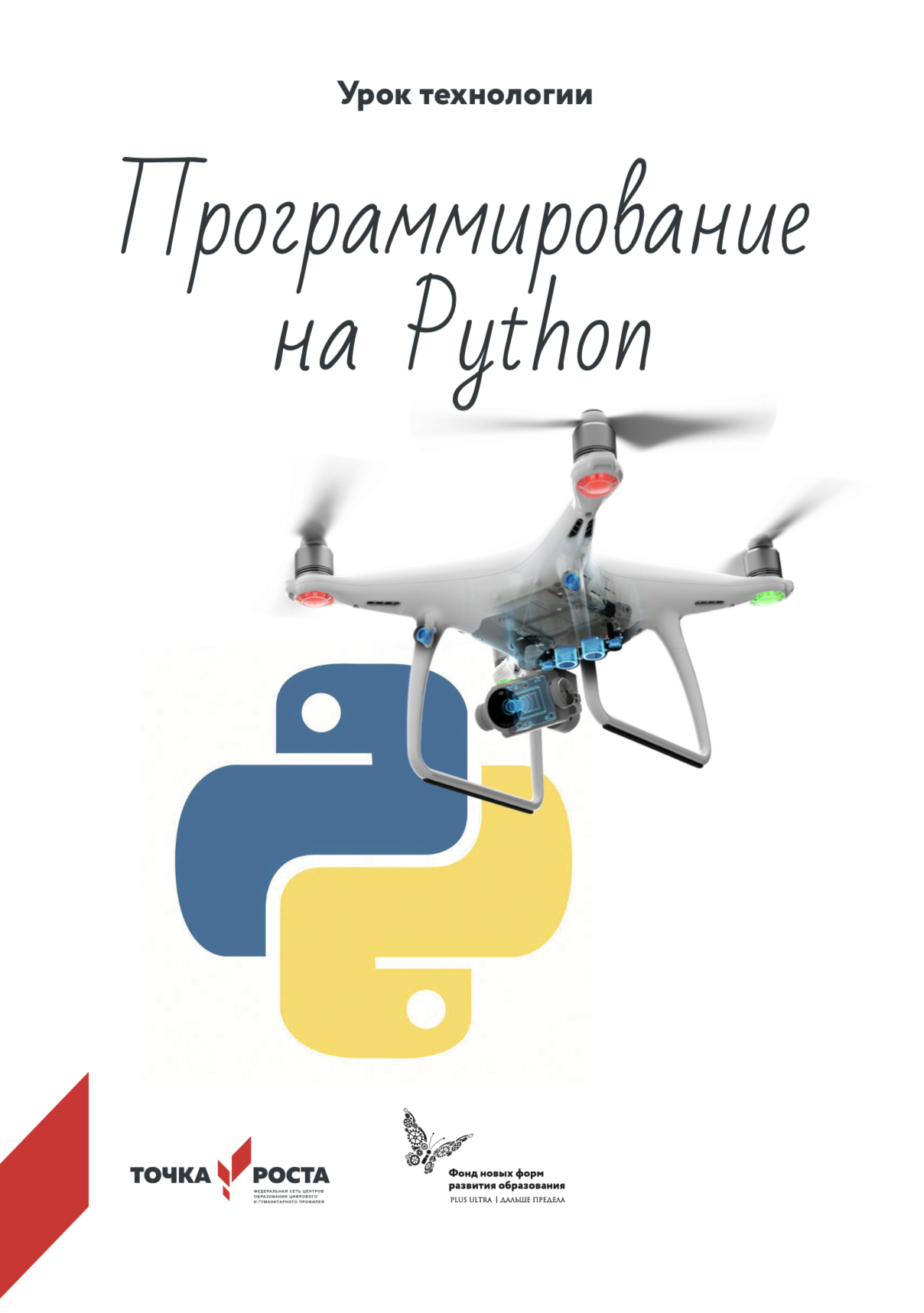 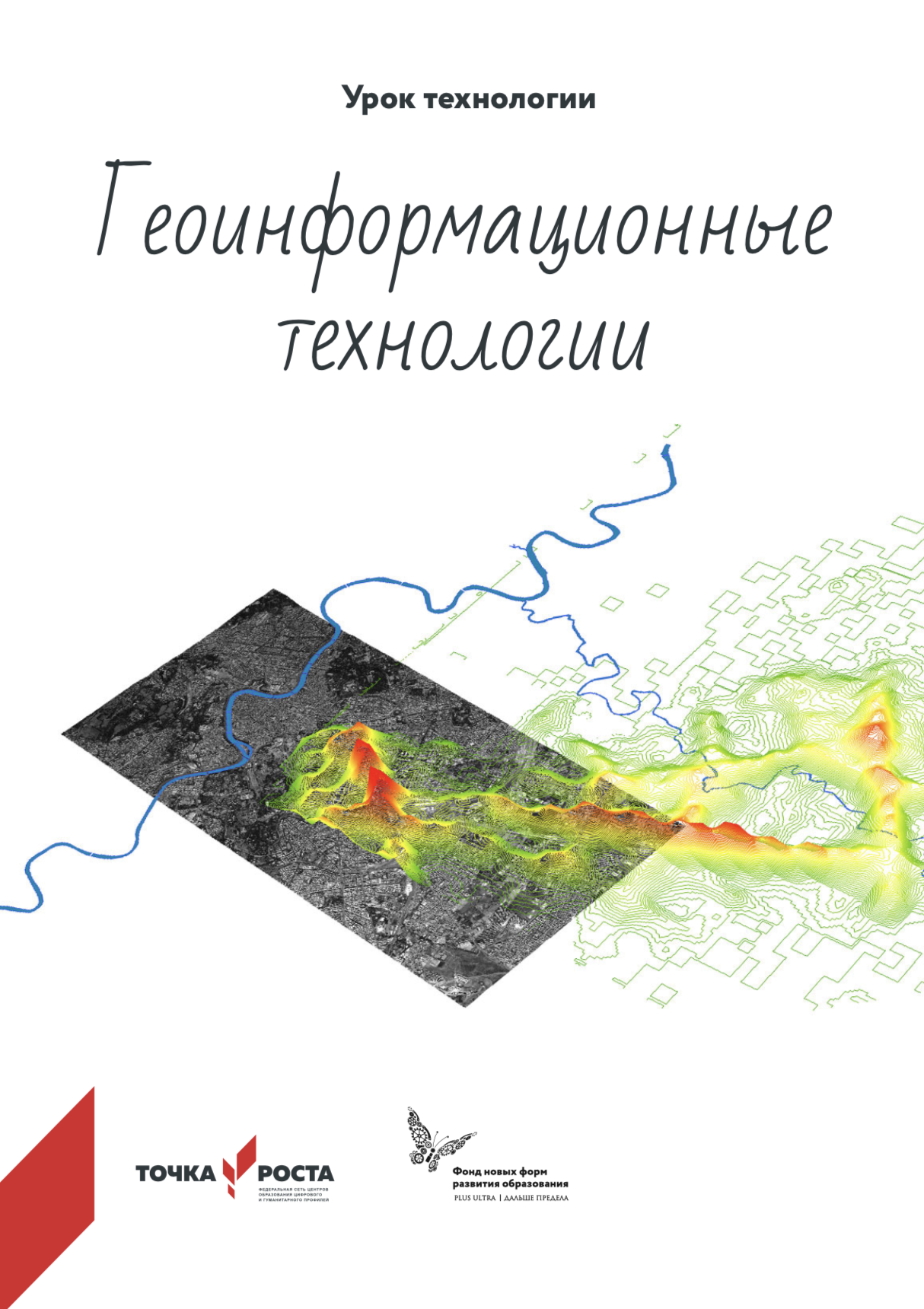 3 кейса
Аэрофотосъемка
Работа навигационных систем
Работа с пространственными данными
Картографические сервисы
3 кейса
Навыки полета
Программирование на Python
Распознавание объектов
Программирование интернета вещей
17